СИСТЕМА ГРУППОВОГО ПРОФКОНСУЛЬТИРОВАНИЯ ОБУЧАЮЩИХСЯ С ИНВАЛИДНОСТЬЮ И ОГРАНИЧЕННЫМИ ВОЗМОЖНОСТЯМИ ЗДОРОВЬЯ В ИНКЛЮЗИВНЫХ ШКОЛАХ
Бонкало Т.И.доктор психологических наук, доцент,начальник отдела по организации научно-исследовательской деятельности МГГЭУ
Идея инклюзивного образования
-Ценность человека не зависит от его способностей и достижений
-Каждый человек способен чувствовать и думать
-Каждый человек имеет право на общение и на то, чтобы быть услышанным
-Все люди нуждаются друг в друге
-Подлинное образование может осуществляться только в контексте реальных взаимоотношений
-Все люди нуждаются в поддержке и дружбе ровесников
-Для всех обучающихся достижение прогресса скорее в том, что они могут делать, чем в том, что не могут
-Разнообразие усиливает все стороны жизни человека
Психологические особенности профессионального ориентирования обучающихся с инвалидностью и ОВЗ в инклюзивных школах
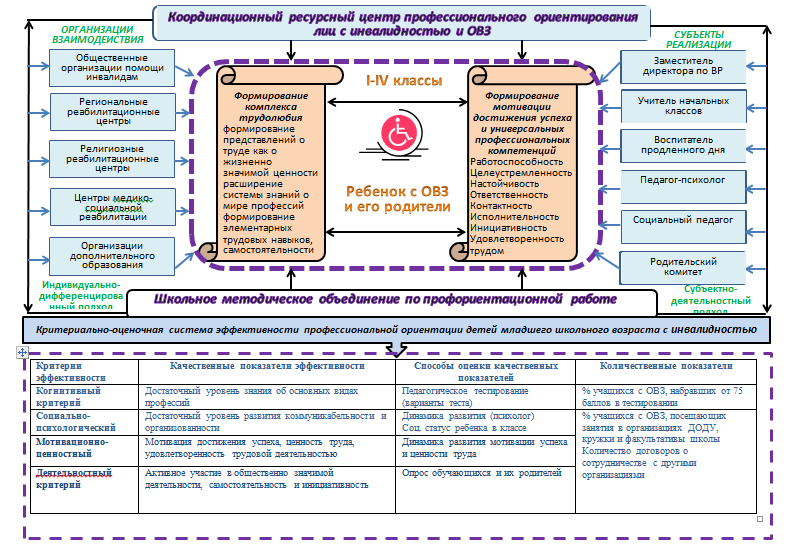 Критерии и показатели эффективности профориентационной работы в начальной инклюзивной школе
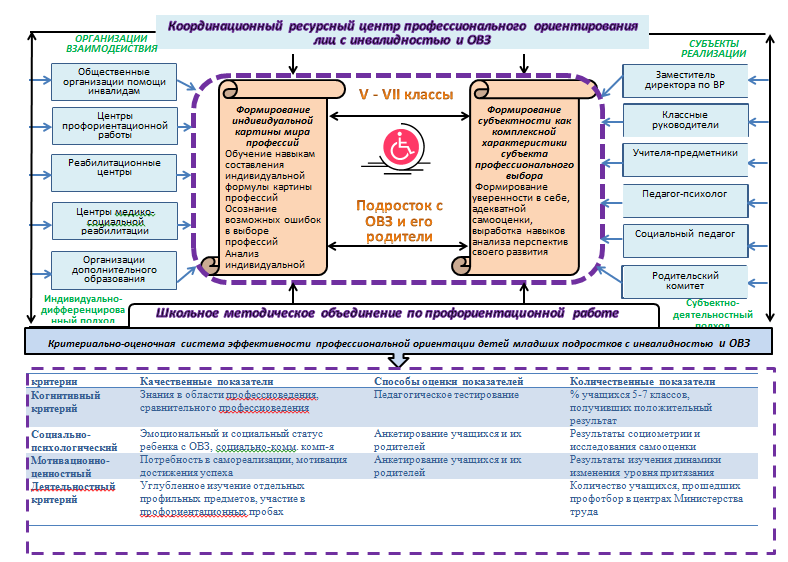 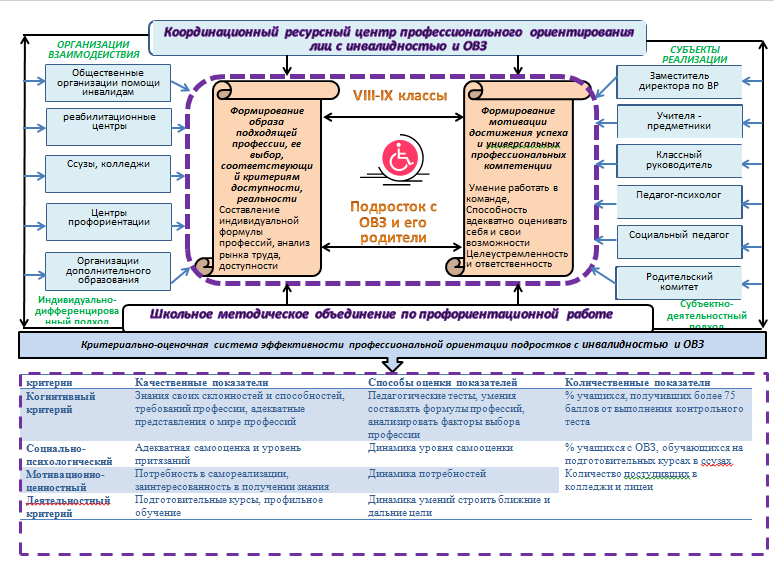 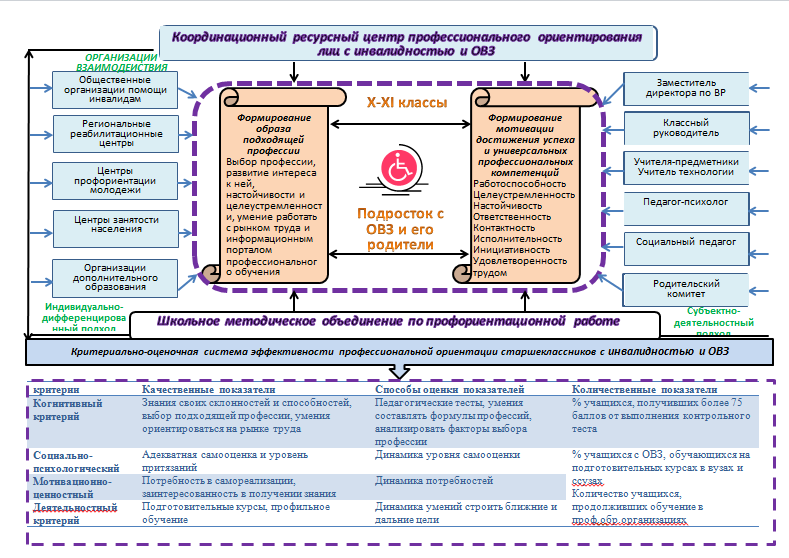 Профеccиональное ориентирование и карьерное консультирование – это системный 	познавательный гипотетический процесс, имеющий устойчивые характеристики:


направленности на осознание факторов (совокупных условий), образующих ситуацию выбора-перемены профессии; 
структурированности в соответствии с выявлением факторов как выдвижением и проверкой профконсультационных гипотез; 
этапности (развернутости во времени);
активного взаимодействия психолога и оптанта с опорой на научно-систематизированные представления о мире труда и о мире профессий;
Профеccиональное ориентирование и карьерное консультирование – это системный 	познавательный гипотетический процесс, имеющий устойчивые характеристики:

предметность содержания в контексте сопоставления профессиоведческих гипотез психолога и профориентационных гипотез оптанта, выражающих его профессиональные предпочтения в дескрипторном виде; 
результативность, порождающая функции картин мира труда и мира профессий в виде расширения семантических полей, при этом порождаемые значения представляются как новые, ранее неизвестные, неожиданные, позволяющие также расширить пространство выбора
8. Личные планы профессиональные
7. Уровень информированности
1. Позиция родителей, старших членов семьи
2. Позиция сверстников
6. Уровень притязаний
5. Способности
3. Позиция учителей
4. Склонности
Методика построения генограммы с целью выявления профессиональных сценариев старших членов семьи. Определение роли первого фактора
позиции старших по отношению к профессиональному выбору:
Позиция невмешательства
Позиция активного вмешательства
Позиция противодействия
Желательной, идеальной является такая позиция родителей и других старших членов семьи - прародителей, старших братьев и сестер, - когда субъекту профессионального самоопределения можно легко и  безболезненно для нарождающегося самолюбия обратиться с классическим вопросом: «Кем быть?»  к любому члену семьи
Методика построения социограммы в целях выявления влияния друзей, товарищей, сверстников на выбор профессии. Определение роли второго фактора
схематически изобразите свои дружеские связи и личные контакты в виде концентрических окружностей. В центре «ядерной» окружности расположите себя, а вокруг «на орбитах» своих друзей. Постарайтесь разобраться, - кто мне друг, подруга? Кто приятель, приятельница? Кто «злой гений» в наших отношениях, - все время тянет меня «не туда», а я не сопротивляюсь?
Подсчитайте количество своих друзей, контакты в социальных электронных сетях обдумайте отдельно.
Методика построения объектограммы в целях выявления влияния учителей или других значимых лиц на выбор профессии Определение роли третьего фактора
Методика построения хронограммы для самостоятельного выявления склонностей и способностей к труду и учению. Определение роли четвертого и пятого факторов
Методика составления формулы профессии и специальности Определение роли седьмого фактора